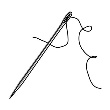 needle
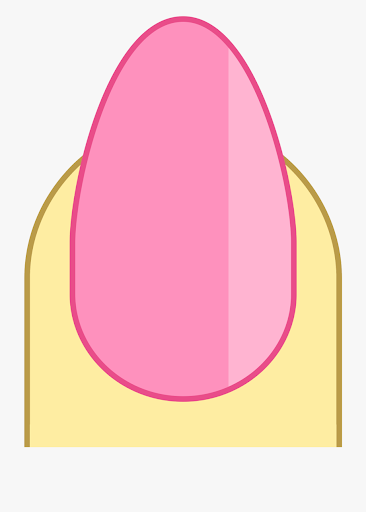 nail
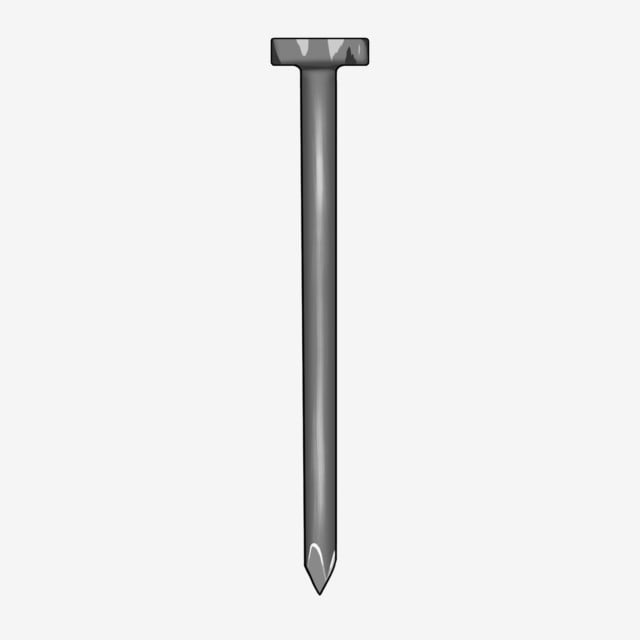 nail
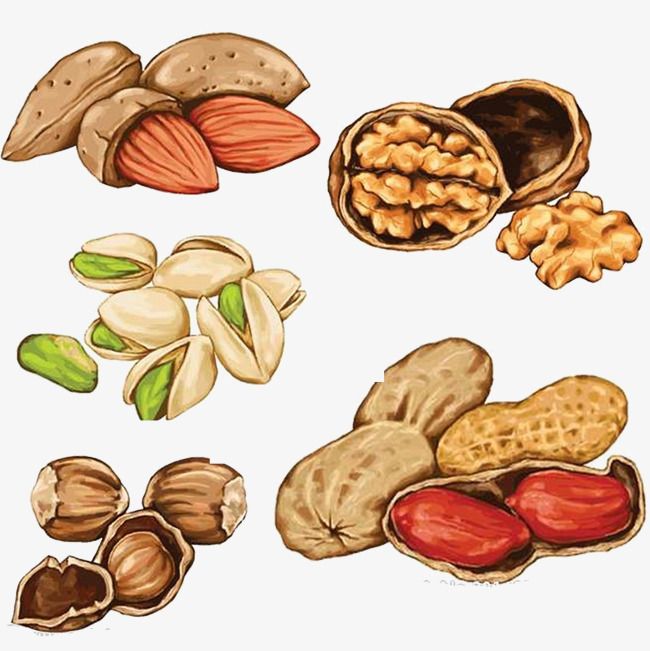 nuts
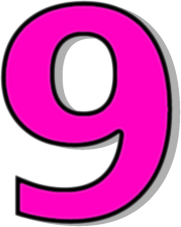 nine
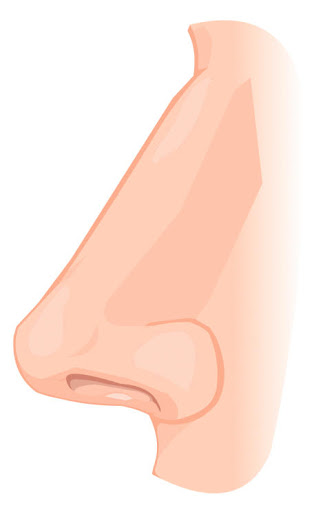 nose
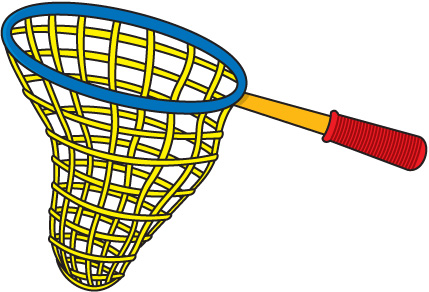 net
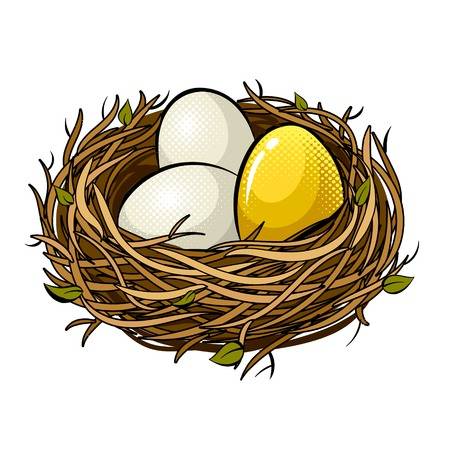 nest
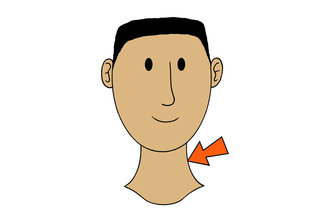 neck
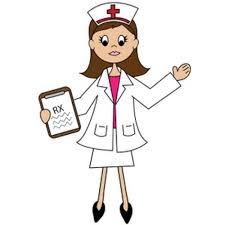 nurse
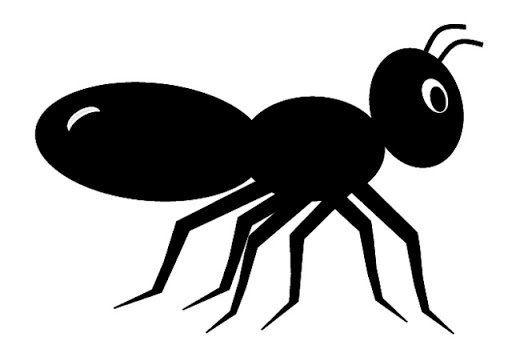 ant
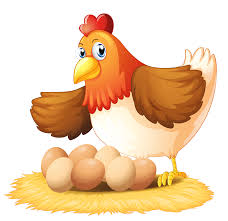 hen
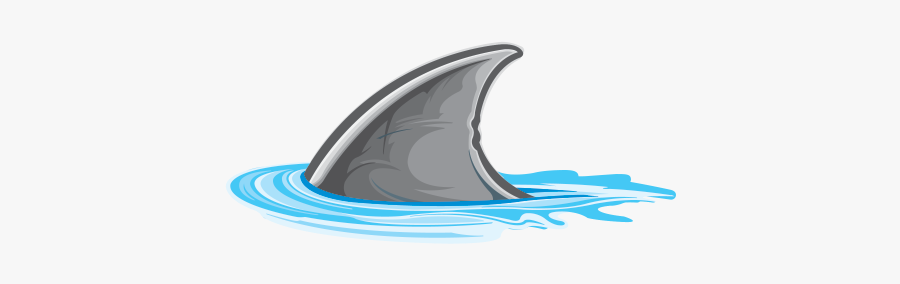 fin
nap
nip
pan
pin
tin
tan
ant